令和4年　月吉日
保護者のみなさま

英語学習ツール「カラオケEnglish」の活用について

本校では、英語のスピーキング学習を積極的に進めるべく、英語学習ツール『カラオケEnglish』を導入しています。英語のスピーキング力を上げることができれば、英検などの試験対策にもなります。つきましては、各ご家庭で学習をスタートしていただきたく、スタンプラリーシートをご用意させていただきました。 

＜カラオケEnglishについて＞（言語学習教材として特許を取得している教材です）
■ 英語を読めないお子さんでも、音真似することでスピーキング力を強化できます。
■ お配りしたIDとパスワードでログインをしてください。詳しくはスタンプラリー
　シートの裏をご覧ください。
■ご自宅のパソコンやモバイルでもご活用いただけます。
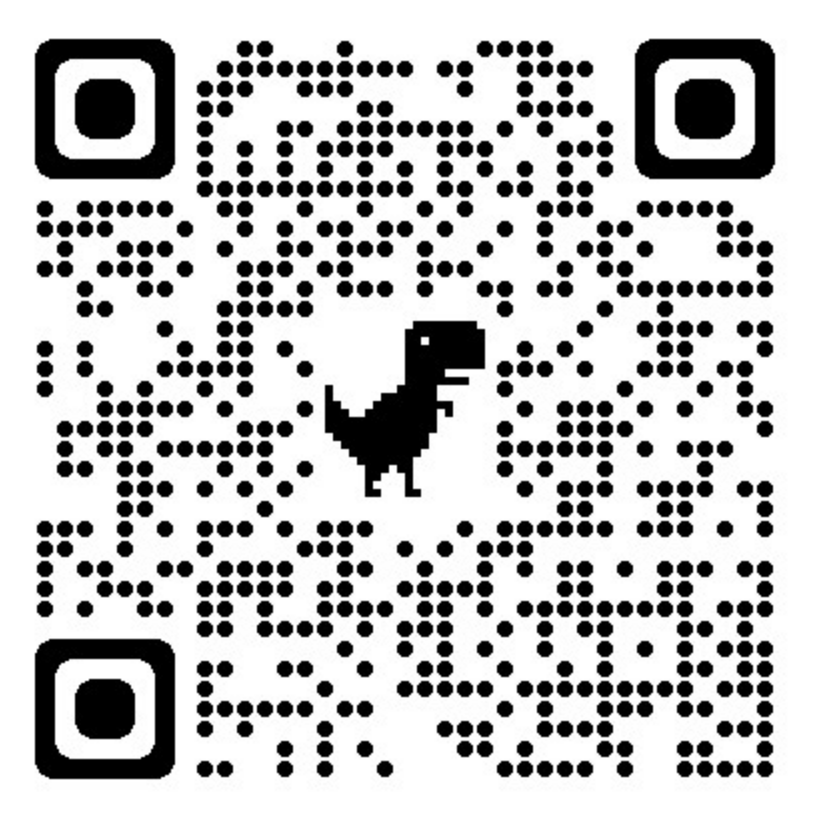 英語が読めない
小学4年生も
８ヶ月で
発音が上手に
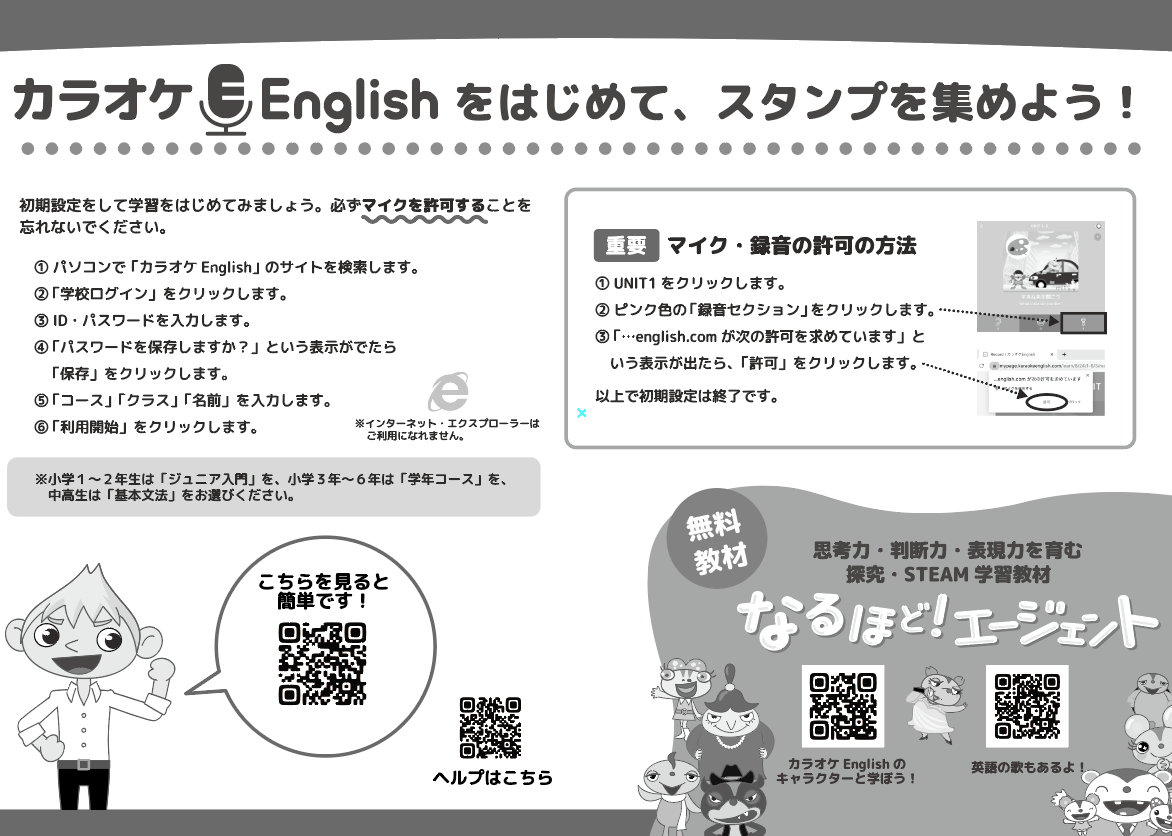 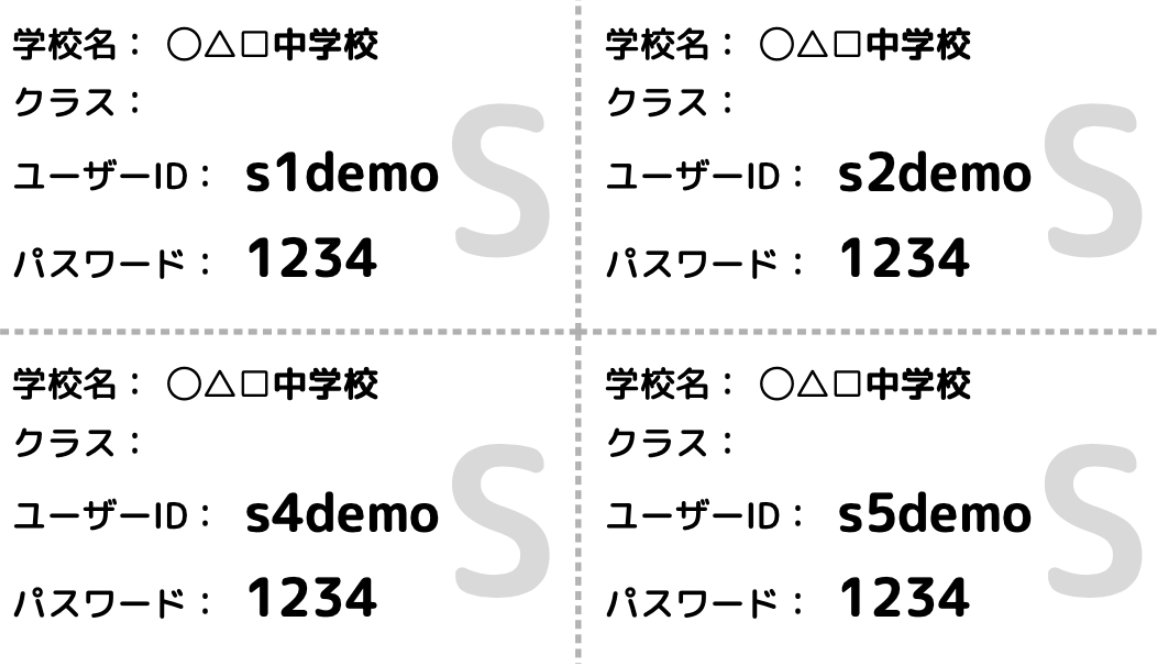 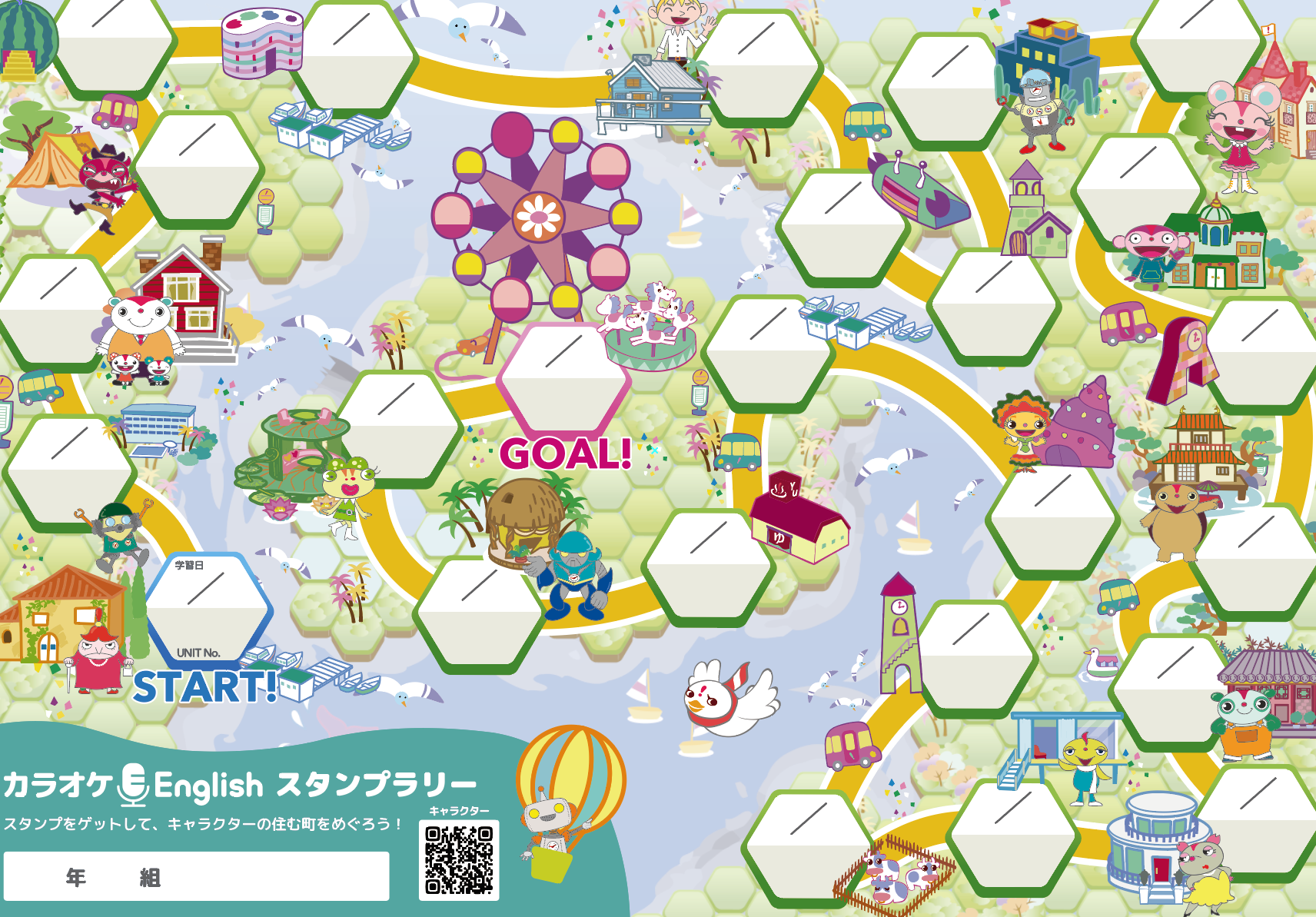 IDはシール
ノートなどに貼っておいてください。
①スタートするコースとUNITについて　

3〜６年生は「学年のコース」をお選びください。教科書で学んだことを復習しましょう。

小学１，２年生はジュニア入門コースのUNIT1からはじめてみましょう。

 
　　　　　　　　　　　　　　　　　　　　　　　　　　　　　　　　　　　　　　　　　　　　　　　　　　　　　　　　　　　　　　　　　　　　　
　　　　　　　　　　　　　　　　　　　　　　　　　　　　　　　　　　　　　　　　　
②スタンプの集め方・ラリーシートの記入の仕方

学習をストップしても、５９分以内に再開すれば、同じステップから再開してスタンプを獲得できます。

スタンプを１つ獲得したら、ラリーシートに日付とUNIT名を記入してもらいましょう。


　　　　　　　　　　　　　　　　　　　　　　　　　　　　　　　　　　　　　　　　　
③お問い合わせ

お問い合わせはこちらに直接ご連絡いただけます。
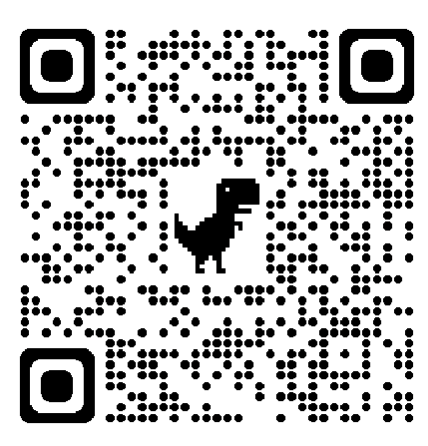 はじめかた
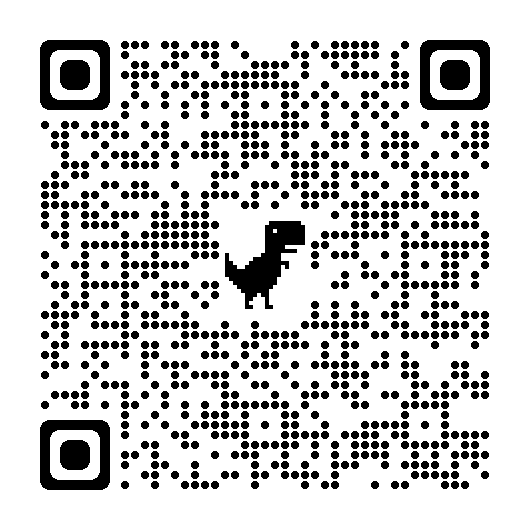 お問い合わせ
期日：　　　　月　　　　日（　　）まで